UNIVERSIDAD DE CHILEFACULTAD DE CIENCIAS SOCIALESCARRERA SOCIOLOGÍACURSO: EPISTEMOLOGÍAUNIDAD II APOYO PPT N° 7
RECORDEMOS …
LA UNIDAD II DE ESTE CURSO PRETENDE REVISAR LOS FUNDAMENTOS DE 3 CORRIENTES EPISTEMOLÓGICAS “CLÁSICAS”
EN CIENCIAS SOCIALES
POSITIVISMO
TRADICIÓN CRÍTICO - EMANCIPATORIA
FENOMENOLOGÍA
OBJETIVO DE LA SESIÓN
Exponer los antecedentes generales de la filosofía positivista, para luego centrarnos en las características del positivismo lógico (neo positivismo o empirismo lógico), como una expresión determinada del positivismo.
Antecedentes del positivismo del siglo XIX según Carlos Moulines
“Proto - positivismo” siglo XVIII en Francia.

Exponentes: D’Alembert, Turgot, Condillac. 

Eje: estudio matemático de la naturaleza, énfasis en la MECÁNICA
“Positivismo clásico”

Representado por Saint Simon y especialmente A. Comte. 

Interés central: crear una ciencia de la sociedad
“Positivismo crítico”, último tercio del siglo XIX. 

E. Mach, principal representante.

Nueva revisión de las “sensaciones”. Se revisa el problema de la relación entre “psicología” y “mundo físico”
EN COMTE, LA LÓGICA POSITIVA ERA PRODUCTO DE UNA EVOLUCIÓN NATURAL, (LEY DE LA EVOLUCIÓN INTELECTUAL DE LA HUMANIDAD O LEY DE LOS TRES ESTADOS)
TEOLÓGICO
METAFÍSICO
POSITIVO
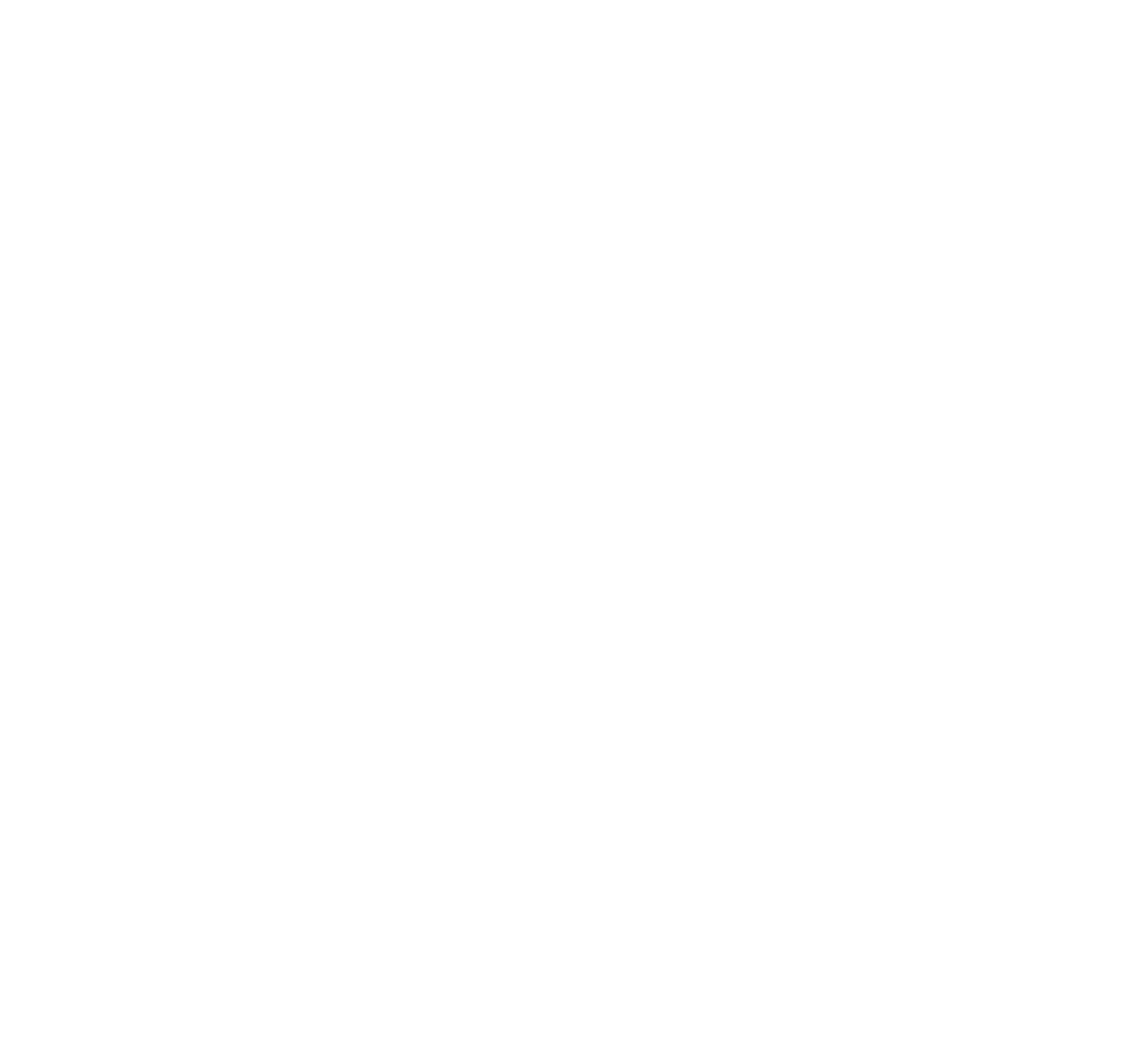 “… En el estado positivo, el espíritu humano, reconociendo la imposibilidad de obtener nociones absolutas, renuncia a buscar el origen y el destino del universo y a conocer las causas íntimas de los fenómenos, para dedicarse únicamente a descubrir, mediante el empleo bien combinado del razonamiento y de la observación, sus leyes efectivas … " A. Comte, Curso de filosofía positiva, (1830-1842)
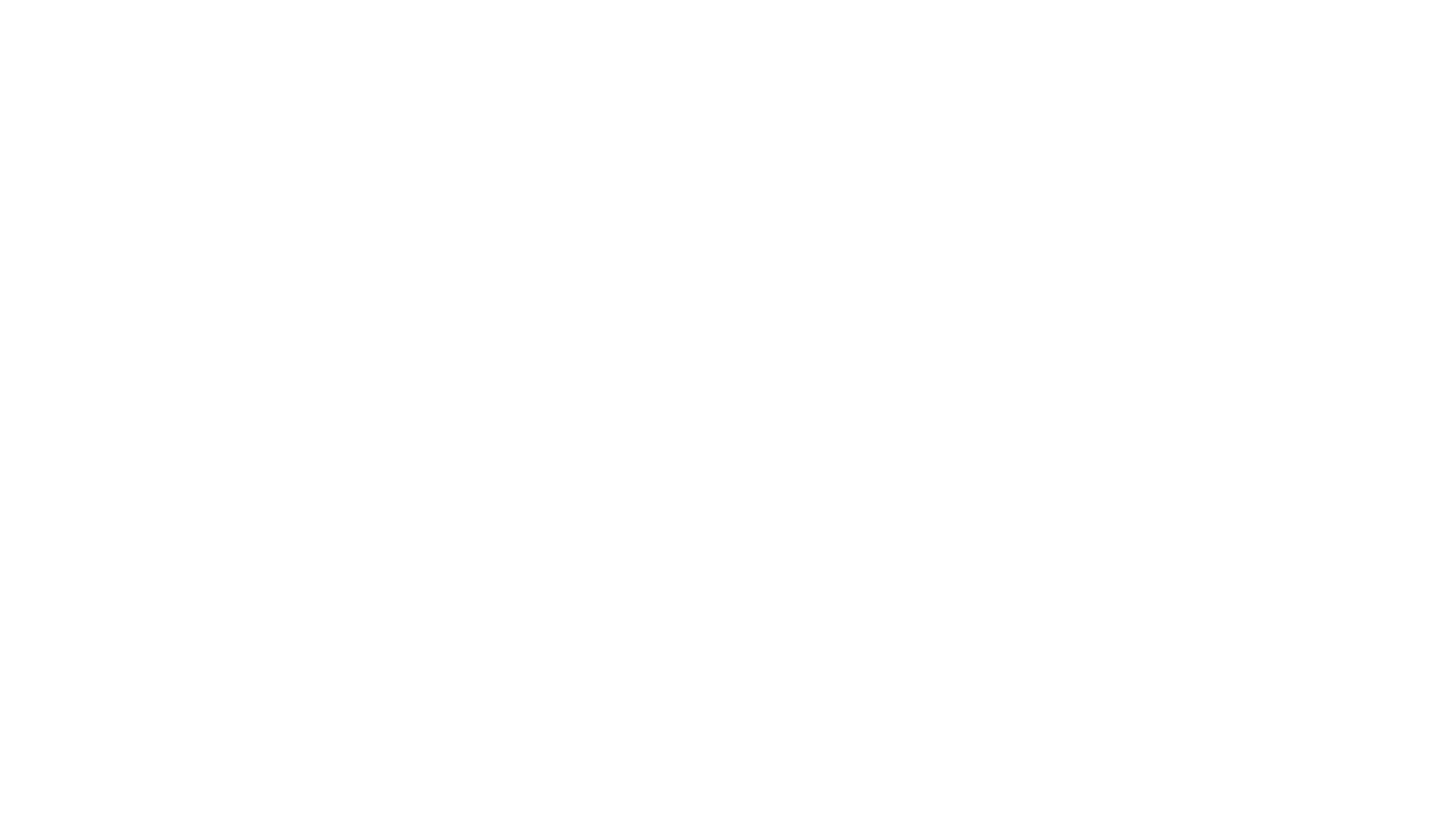 EL LEMA POR EXCELENCIA DEL POSITIVISMO DE A. COMTE FUE “ORDEN” Y “PROGRESO”
ORDEN
PROGRESO
ESTÁTICA 
SOCIAL
DINÁMICA 
SOCIAL
¿QUÉ CARACTERIZABA FUNDAMENTALMENTE AL PLANTEAMIENTO DE COMTE … ?
SUBORDINACIÓN 
DE LA IMAGINACIÓN A
LA OBSERVACIÓN
CIENCIA
DEBEN CONOCERSE LAS LEYES POSITIVAS: PUES SÓLO ASÍ ES POSIBLE LA PREVISIÓN RACIONAL
DOGMA FUNDAMENTAL DE LA INVARIABILIDAD DE LAS LEYES NATURALES
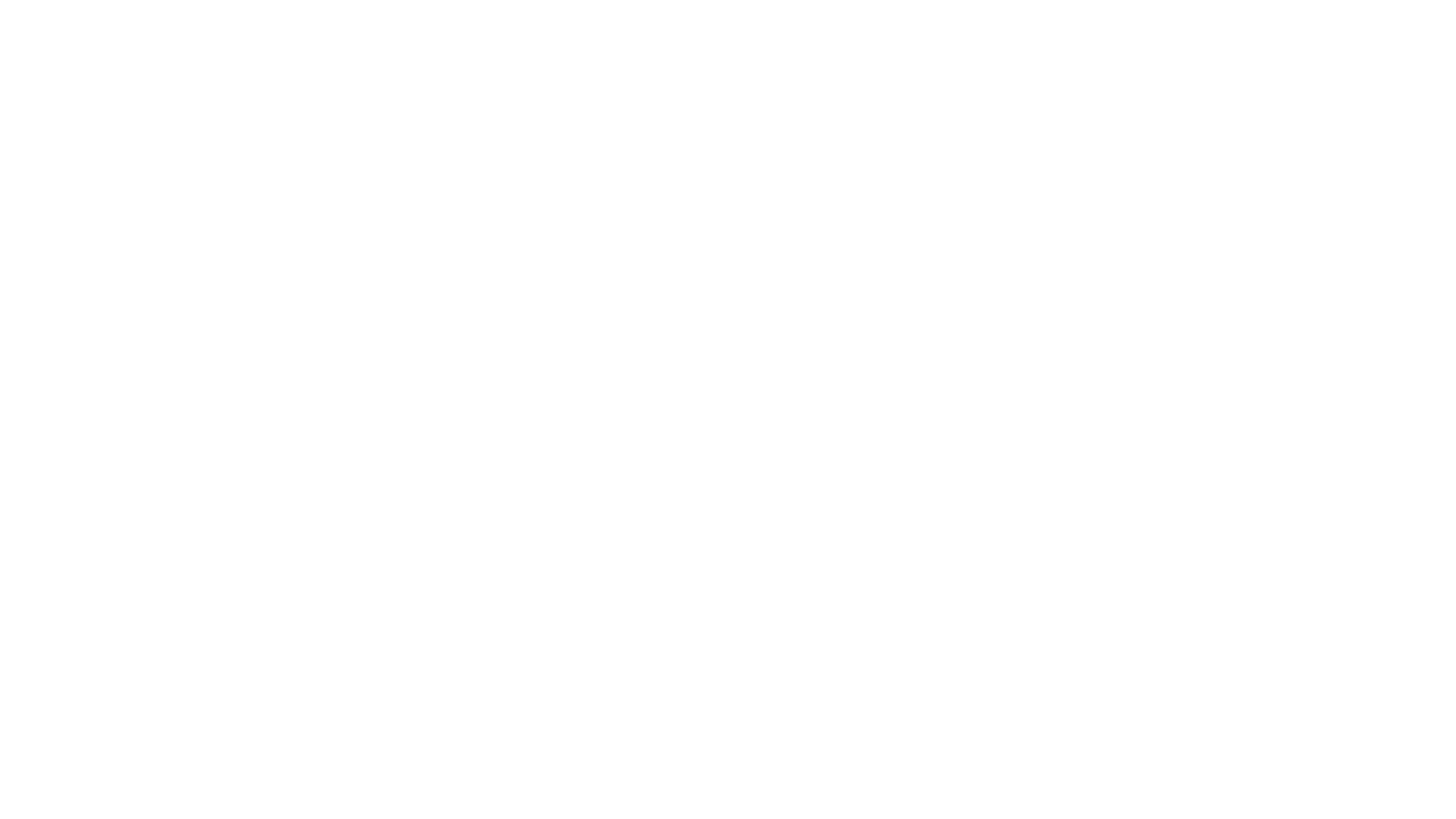 El pensamiento positivista según L. Kolakowski
Según Kolakowski, “el positivismo es una postura filosófica relativa al saber humano que … … constituye un conjunto de reglas y criterios de juicio sobre el conocimiento. Trata de los contenidos de nuestros enunciados sobre el mundo,

El positivismo contiene reglas que distinguen, en cierto modo, las polémicas filosóficas y científicas que merecen ser llevadas a cabo, de las que no pueden ser dilucidadas …” (14-15)

¿Cuáles son esas ”reglas” o aspectos centrales al pensamiento positivista en general, según este autor?
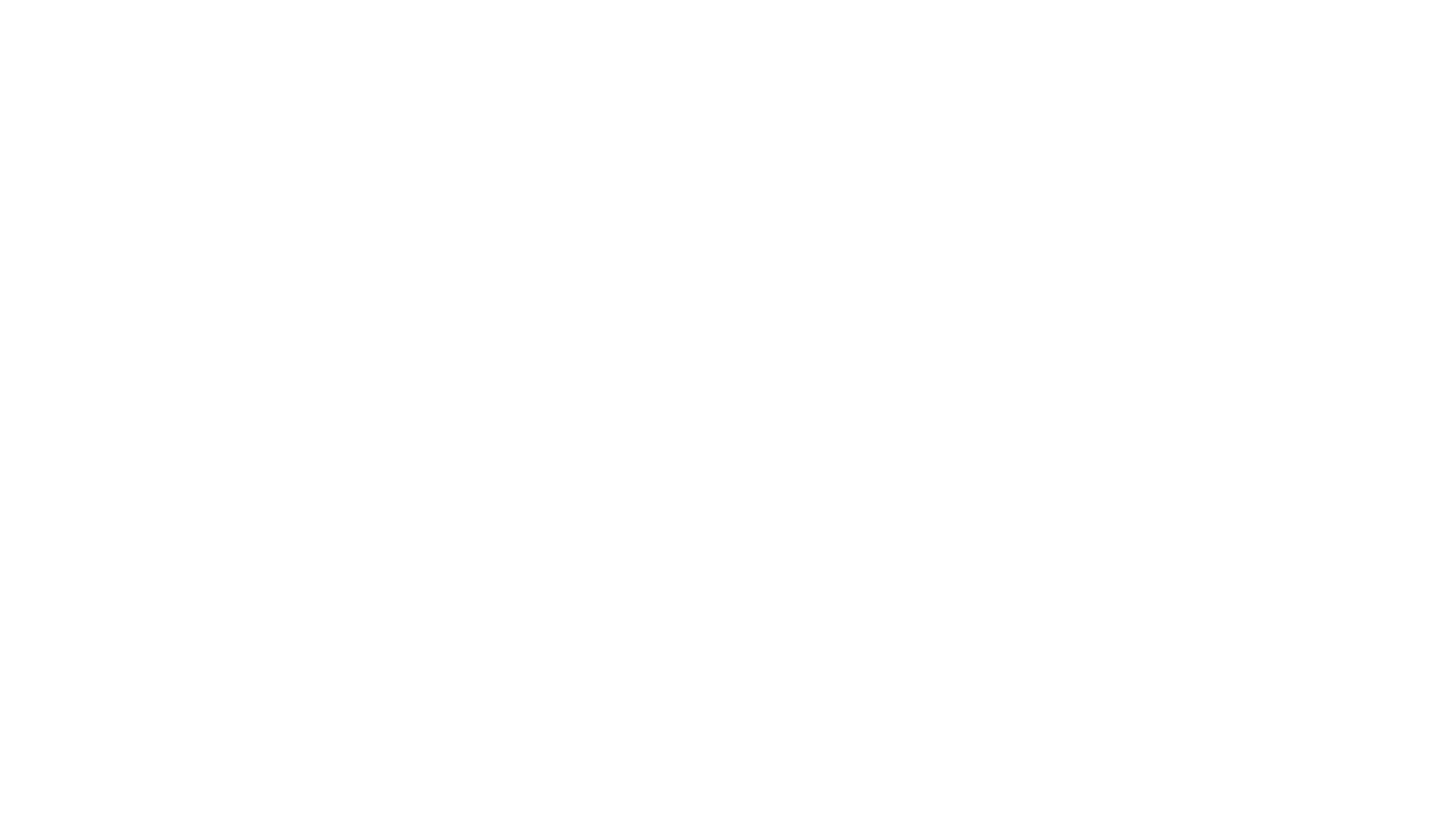 ASPECTOS CENTRALES COMUNES DE LA FILOSOFÍA POSITIVISTA SUGERIDOS POR L. KOLAKOWSKI
EL NEO-POSITIVISMO
Frente al avance de la ciencia, a comienzos del siglo XX surgió una corriente ligada al positivismo. Dicha corriente de denominó neo-positivismo (empirismo lógico o positivismo lógico) y tuvo un profundo impacto en la forma de concebir y hacer ciencia.
¿CUÁLES SON LAS PRINCIPALES CARACTERÍSTICAS DEL NEO POSITIVISMO SEGÚN L. KOLAKOWSKI?
En primer lugar, se enmarca en la llamada filosofía analítica (del lenguaje). Y se caracteriza por:

+ Distinción entre racionalismo – irracionalismo
+ El nominalismo como estrategia
+ Orientación antimetafísica
+ Cientismo: fe en la unidad de la ciencia (se anula la diferencia entre ciencias de la naturaleza y del hombre … pues se trataría solo de un problema de “madurez”)
EL CÍRCULO DE VIENA …
EL CÍRCULO DE VIENA FUE LA EXPRESIÓN INSTITUCIONAL MÁS IMPORTANTE DEL NEO-POSITIVISMO Y SU DOCUMENTO: “CONCEPCIÓN CIENTÍFICA DEL MUNDO” (1929), LA EXPRESIÓN MÁS RELEVANTE DE SU PENSAMIENTO Y DE SU ESPERANZA …
EL CÍRCULO DE VIENA …
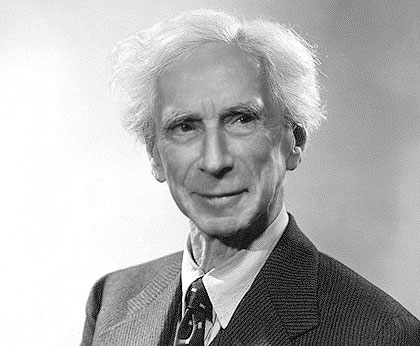 Rudolph Carnap

Herbert Feigl

Kurt Godel

Hans Hahn 

Otto Neurath

Friederich Waismann
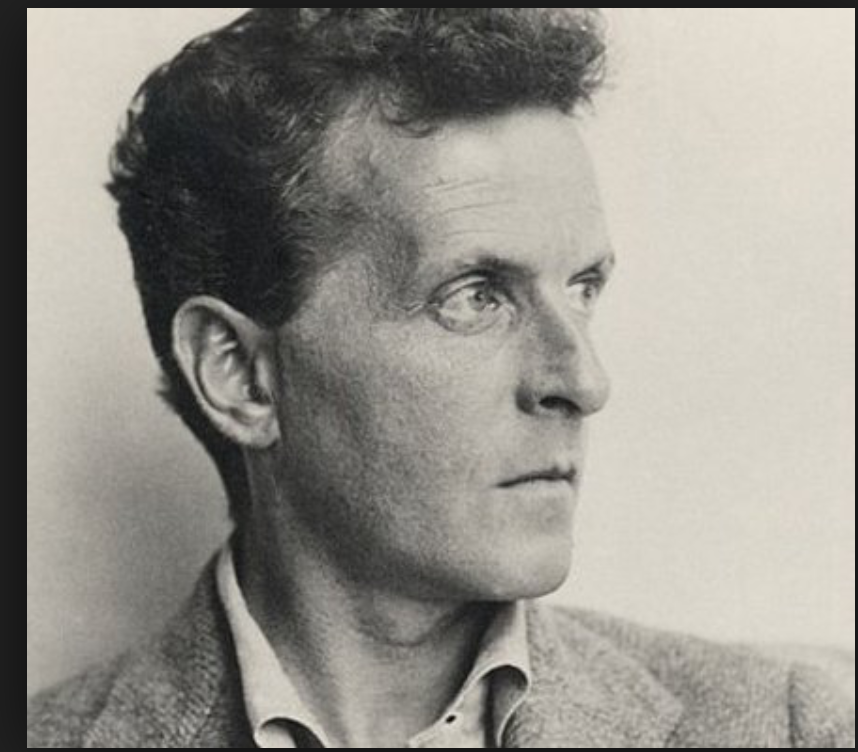 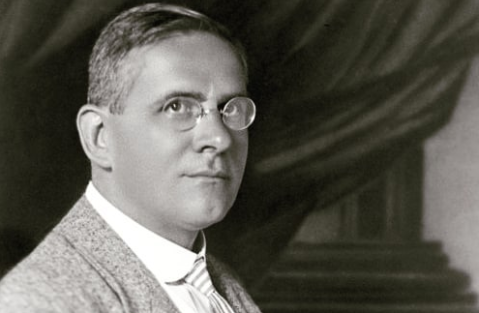 Bertrand Russel 
(matemático y filósofo Inglés), 1872 - 1970
Moritz Schlick
(físico y filósofo austríaco, 1882 - 1936)
Ludwig Wittgenstein (filósofo y matemático austríaco 1889-1951
UNA EXPRESIÓN DEL NEO POSITIVISMO FUE LA BÚSQUEDA DE UN LENGUAJE FISICALISTA …
“La reglas que definen el sentido de las proposiciones por la posibilidad de reducirlas a contenidos tales que hablen del comportamiento físico de los cuerpos, desemboca, por vía de consecuencia, en la convicción de que todos los juicios de todas las ciencias, deben traducirse al lenguaje de la física” 
(L. Kolakowski p. 226)
LA CONSECUENCIA DEL LENGUAJE FISICALISTA ES, EN GENERAL, EL CONDUCTISMO
¿QUÉ SIGNIFICA UNA APROXIMACIÓN CONDUCTISTA? …

CONCENTRARSE, CIENTÍFICAMENTE, SOLO EN LOS COMPORTAMIENTOS EN TANTO MANIFESTACIONES EMPÍRICAS OBSERVABLES Y VERIFICABLES Y, POR LO TANTO, SUSCEPTIBLES DE CONSTITUIR LA EVIDENCIA DEL CASO.
PERO, MÁS ALLÁ DE LA VISIÓN EXTREMA DEL FISICALISMO, ¿QUÉ ES LO IMPORTANTE DEL POSITIVISMO PARA EL DESARROLLO CIENTÍFICO POSTERIOR?
LO CRUCIAL AQUÍ ES EL LENGUAJE …
¿POR QUÉ? PORQUE ES TRAVÉS DEL LENGUAJE QUE LOS SERES HUMANOS SOMOS CAPACES DE DAR CUENTA DE LA “REALIDAD”, DE (DE)NOMINARLA.
ASÍ, HACER CIENCIA ES, ESENCIALMENTE, UN EJERCICIO DE DEPURACIÓN NUNCA ACABO DE UN TIPO DE LENGUAJE  ESPECIAL (DE LOS CONCEPTOS, DE LAS TEORÍAS).
Y ¿CÓMO SE CONSTRUYEN O “MEJORAN” LOS CONCEPTOS Y SE ENRIQUECEN LAS TEORÍAS?, A TRAVÉS DE HIPÓTESIS SUSCEPTIBLES DE SER TESTEADAS EN LA REALIDAD.
VEAMOS LA IMPORTANCIA DE LA CONCEPTUALIZACIÓN EN UN EJERCICIO CONCRETO DE INVESTIGACIÓN
Usted forma parte de un Grupo de Investigación Social especializado en Juventud Chilena. En el marco de una investigación se le encomienda aportar con una “definición” para el siguiente tema (problema): 

+ Violencia en parejas de jóvenes estudiantes universitarios/as (entre 18 y 25 años).

NOTA: Las definiciones aportadas deben permitir al equipo diferenciar / distinguir “empíricamente” conductas relativas al tema en cuestión, y, al mismo tiempo, establecer un “orden” entre ellas (por ejemplo: de “menor” violencia a “mayor” violencia).
TEMA
DEFINICIÓN
CONCEPTUAL
INDICADORES
INDICE (MEDIDA RESUMEN)
DIMENSIONES
Vida larga y saludable (SALUD)
 

Posibilidad en la adquisición de conocimientos (EDUCACIÓN)


Posibilidad de tener un nivel de vida adecuado (INGRESOS)
Esperanza de vida



Alfabetización de adultos
Tasa de matriculación combinada

PIB per cápita
Desarrollo humano sostenible
“la ampliación de las capacidades y oportunidades de la gente a través de la formación de capital social, para satisfacer del modo lo más equitativo posible las necesidades de las actuales generaciones, sin comprometer las necesidades de las generaciones futuras” 

PNUD, 1994
INDICE DE DESARROLLO HUMANO (IDH)

(QUE VA DE 0 A 1, SIENDO 1 LO MEJOR)
VEAMOS UN EJEMPLOS EN UN ÁMBITO PRÁCTICO APLICADO: EL CASO DEL INDICE DE DESARROLLO HUMANO (IDH) DE ONU EN SUS INICIOS